Выявление факторов, влияющих на выбор  модели инклюзивного образования в г. Москве
XV Апрельская Международная научная конференция по проблемам развития экономики и общества
Сессия C-08. Статистический анализ экономических и социальных процессов

Кучмаева Оксана Викторовна, д.э.н., профессор
Москва 2014
ПРОБЛЕМА ДОСТУПНОСТИ СРЕДНЕГО ОБРАЗОВАНИЯДЛЯ НЕСОВЕРШЕННОЛЕТНИХ ЛИЦ С ОГРАНИЧЕННЫМИ ВОЗМОЖНОСТЯМИ ЗДОРОВЬЯВ ГОРОДЕ МОСКВЕ
Выборочный опрос родителей несовершеннолетних лиц с ОВЗ  (506 человек).
Выборочный опрос родителей несовершеннолетних лиц не имеющих ОВЗ (309 человек).
Анализ данных официальной государственной и ведомственной статистики
Фокус-группы с родителями детей с ОВЗ (6 фокус-групп)
Полуструктурированные интервью (экспертный опрос)  62  человека
Дети с ограниченными возможностями здоровья и дети-инвалиды
Масштабы
Дети с ограниченными возможностями здоровья – точной статистики не существует
Данные профилактических осмотров, выделяют группы детей IV и V-ой групп здоровья (с патологией в стадии субдекомпенсации и инвалидизирующими проявлениями) -  2% 
По оценкам, более миллиарда человек, или около 15% населения мира (согласно оценке глобальной численности населения 2010 года), живут с какой-либо формой инвалидности. Это более высокий показатель, чем предыдущая оценка, выполненная Всемирной организацией здравоохранения в 1970-х годах и составлявшая 10%.
Определение численности
У 63% детей с ОВЗ официально установлена инвалидность. Если распространить данное соотношение на всех московских детей с ОВЗ в возрасте от 3 до 18 лет, то их численность в столице составит около 42 тыс. 
 Если опираться на результаты мировых исследований, опубликованных ЮНИСЕФ (в среднем в мире около 2,5% детей имеют существенные нарушения и еще около 8% имеют трудности с «поведением или (и) обучением»),  то получим, что в столице около 120 тыс. детей с ОВЗ.
Распределение ответов контрольной группы респондентов на вопрос «Есть ли в Вашем окружении (среди близких, друзей и знакомых) люди, имеющие видимые ограничения здоровья (включая детей-инвалидов)?
Основная цель получения образования ребенком с ОВЗ (по мнению родителей детей с ОВЗ)
[Speaker Notes: На формирование и развитие модели инклюзивного образования влияют факторы-цели, выделяемые родителями детей с ОВЗ в качестве основных при получении образования их детьми. 
Как мы видим, большинство родителей затруднились с ответом (47,2%), но в то же время если сложить второй и третий по популярности ответы,, то общий процент составит 40,9. В основном можно сказать, что родители ставят перед своими детьми глобальные цели и думают об их будущем.]
Классификация родителей детей с ОВЗ
Распределение детей с ОВЗ по основным группам нарушения здоровья,%
Желаемая форма обучения по мнению родителей детей с ОВЗ
Подвергались ли Вы или Ваши дети какой-либо дискриминации по причине ограниченных возможностей здоровья ребенка, %
Барьеры для развития инклюзивного образования в г. Москве (мнение родителей детей с ОВЗ)
Модель инклюзиимнение родителей
Доля сторонников полной инклюзии –  обучение в «обычной школе» - колеблется от 2,4% до 27,9%, в зависимости от характера проблем со здоровьем у ребенка; 
Доля сторонников частичной инклюзии – например, обучение   «в обычных школах, но в специальных классах» - от 9,3% до 35,8%.
Оценка экспертами по 5-балльной шкале различных характеристик, влияющих на развитие системы инклюзивного образования для детей с ОВЗ, средний балл
W=0,13
Для детей с нарушениями опорно-двигательного аппарата:
Х1 –возраст, в котором у ребенка были выявлены проблемы со здоровьем;  
Х2 – основная цель получения образования.
Для детей с нарушениями речи:
Х1 –возраст, в котором у ребенка были выявлены проблемы 
со здоровьем;  
Х2 – основная цель получения образования.
Дети с нарушениями умственного развития:
Х1 – возраст, в котором у ребенка были выявлены проблемы со здоровьем  
Х3 – возраст родителей
родители признают полезность инклюзивного образования
Х4 – место рождения (родители проживают в столице с рождения или нет);
Х5 – уровень образования родителей.
Алгоритм регрессии
Модель экспертов о возможности инклюзивного образования для детей с ОВЗ
Модель экспертов о возможности инклюзивного образования для детей с ОВЗ
Модель возможности инклюзивного образования для детей с ОВЗ с точки зрения экспертов (алгоритм PLS-PM) .
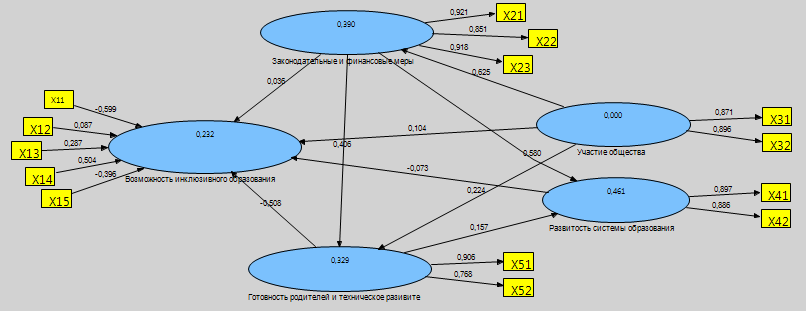 [Speaker Notes: Далее будут представлены две модели экспертов. Отметим, что эксперты из всех факторов, мешающих развитию инклюзивного образования, выделяют больше технические сложности и недостаток необходимых кадров в системе инклюзивного образования. Это подтверждает также и непосредственный анализ данных исследования.]
Спасибо за внимание!kuchmaeva@yandex.ru